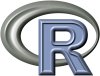 R packages for Earth Science
Jonathan Lees
Download from CRAN Website
RSEIS
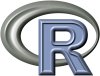 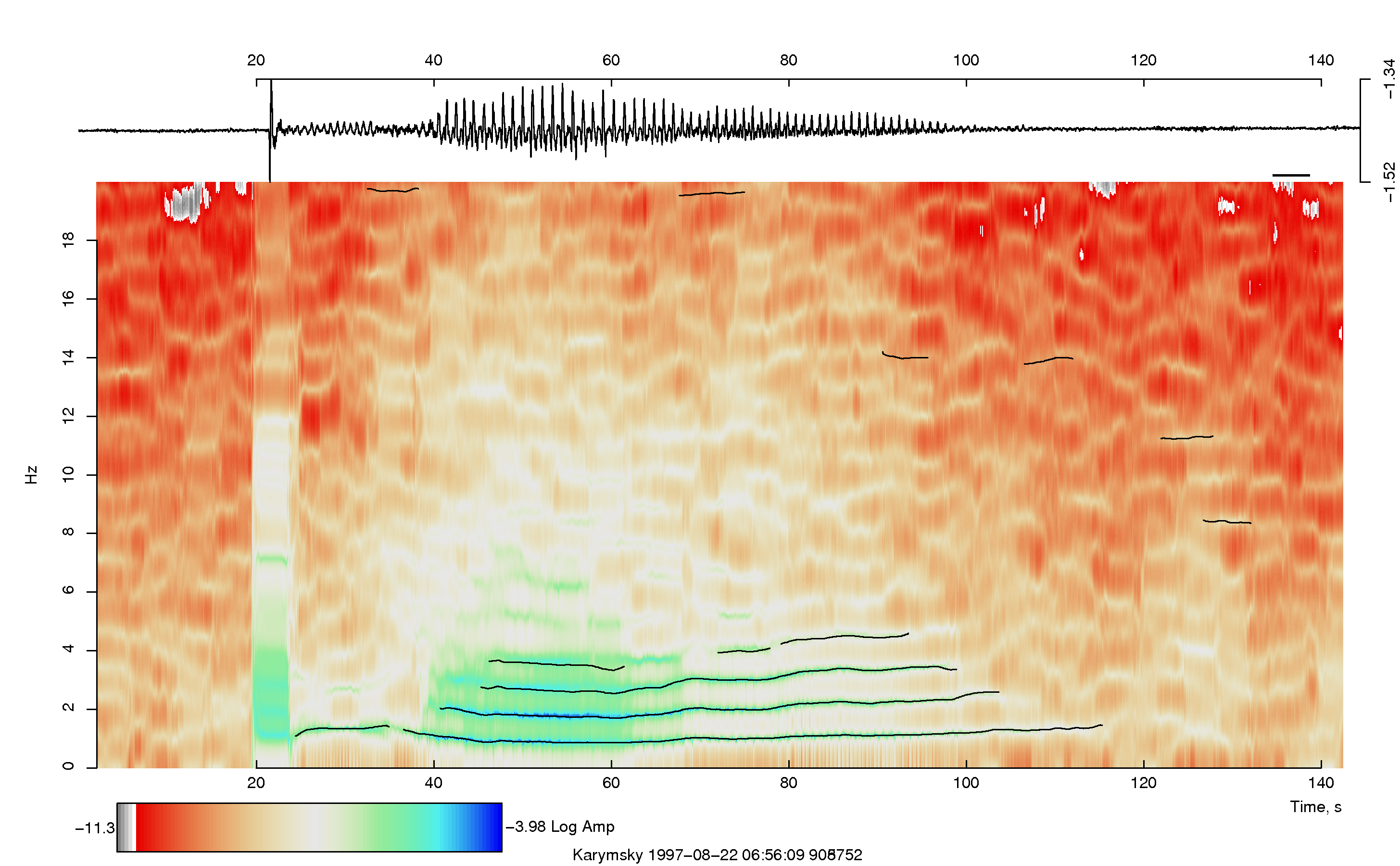 Seismic and Time Series Analysis
Reads seismic data SAC, SEGY, AH, ASCII
Spectrograms (MTM, AR)
Data-Base Extraction of seismic traces
Filtering
Deconvolution
Hodograms (Particle Motion)
Predict Arrival times
Moveout Displays
Event Location
Corner Frequency
Attenuation
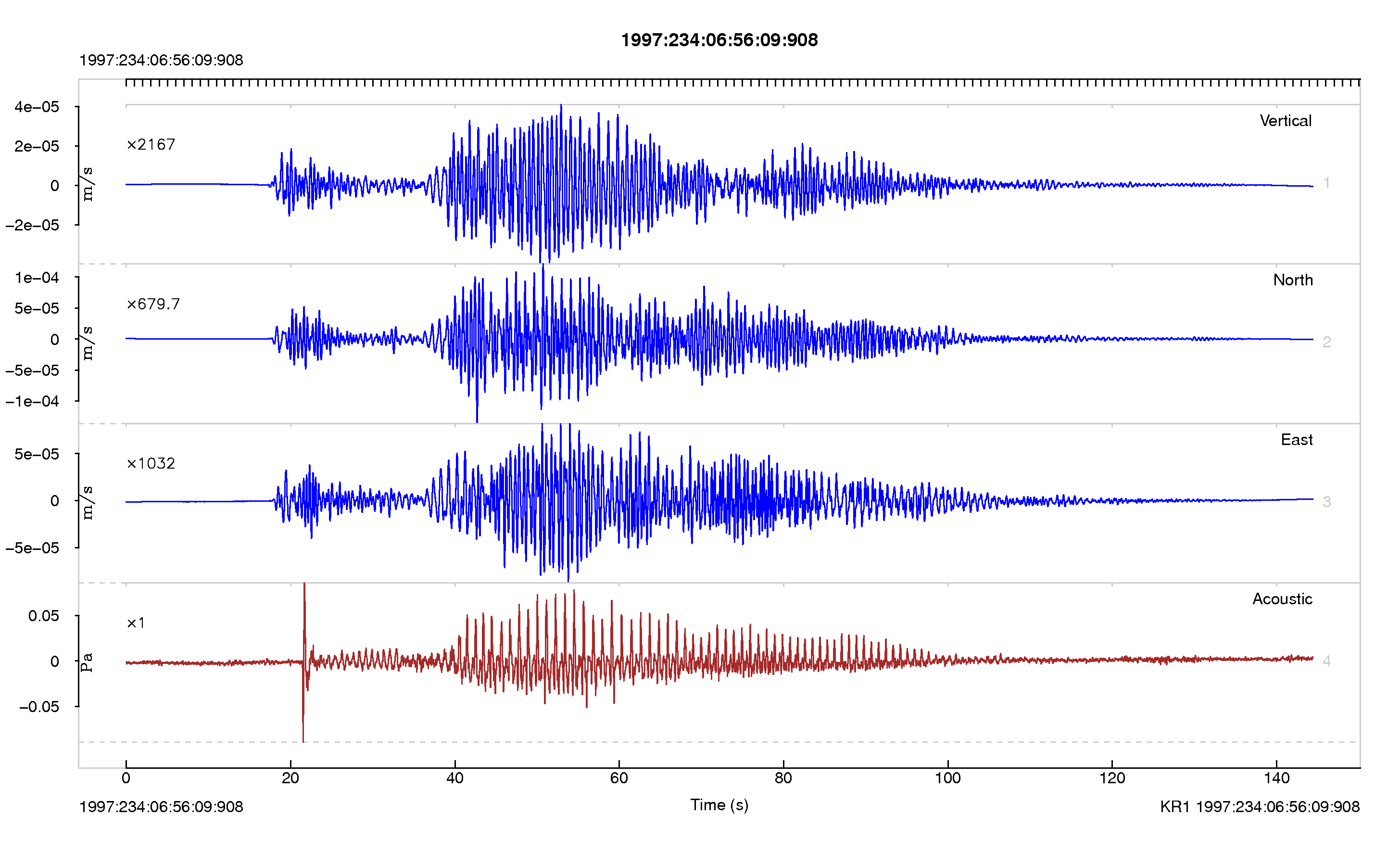 Download from CRAN Website
GEOmap
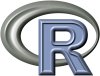 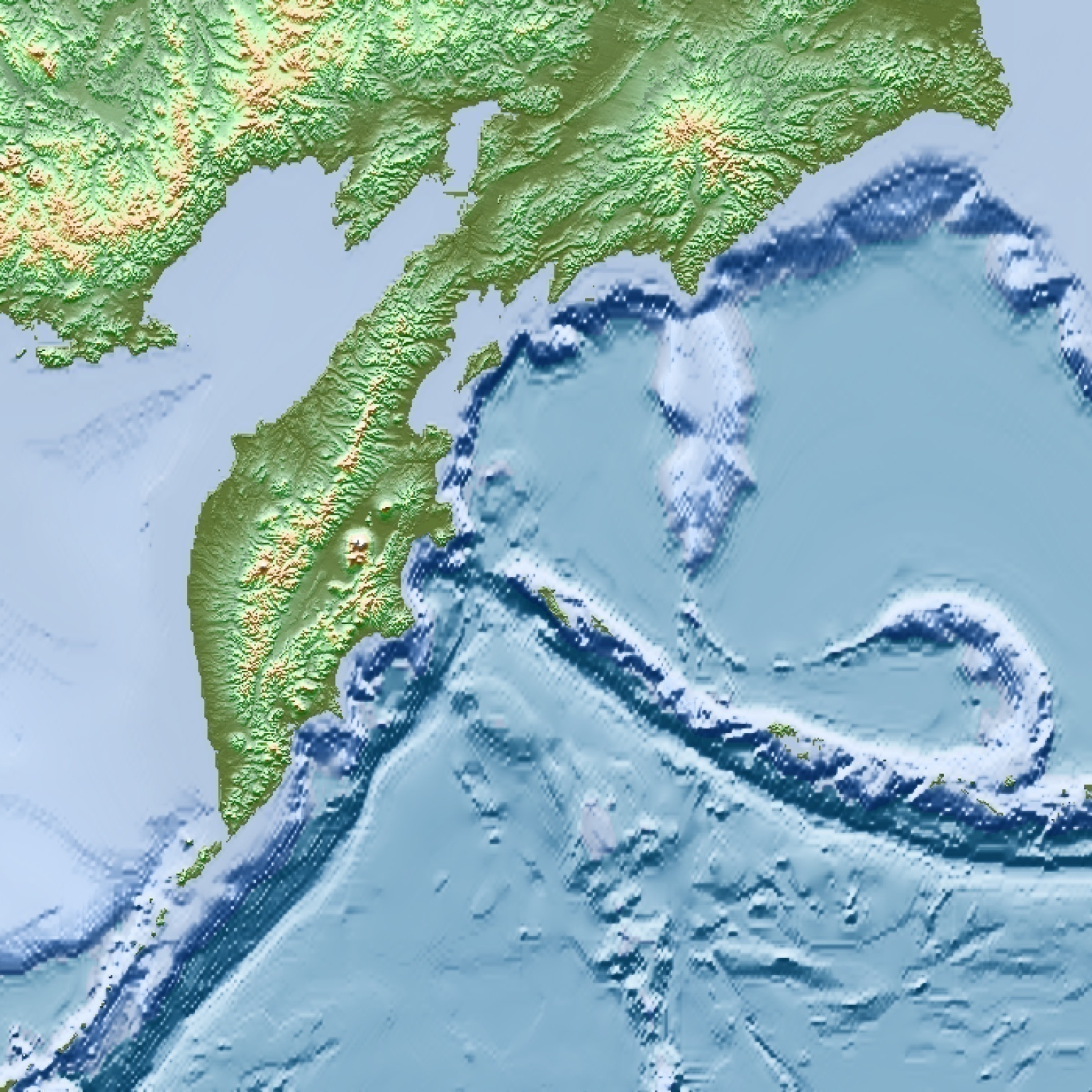 Topographic/Geologic Maps
Interactive Map 
Geographic Projection
Geologic Symbols
Polygon/Area Analysis
Great Circles
Cross Sections
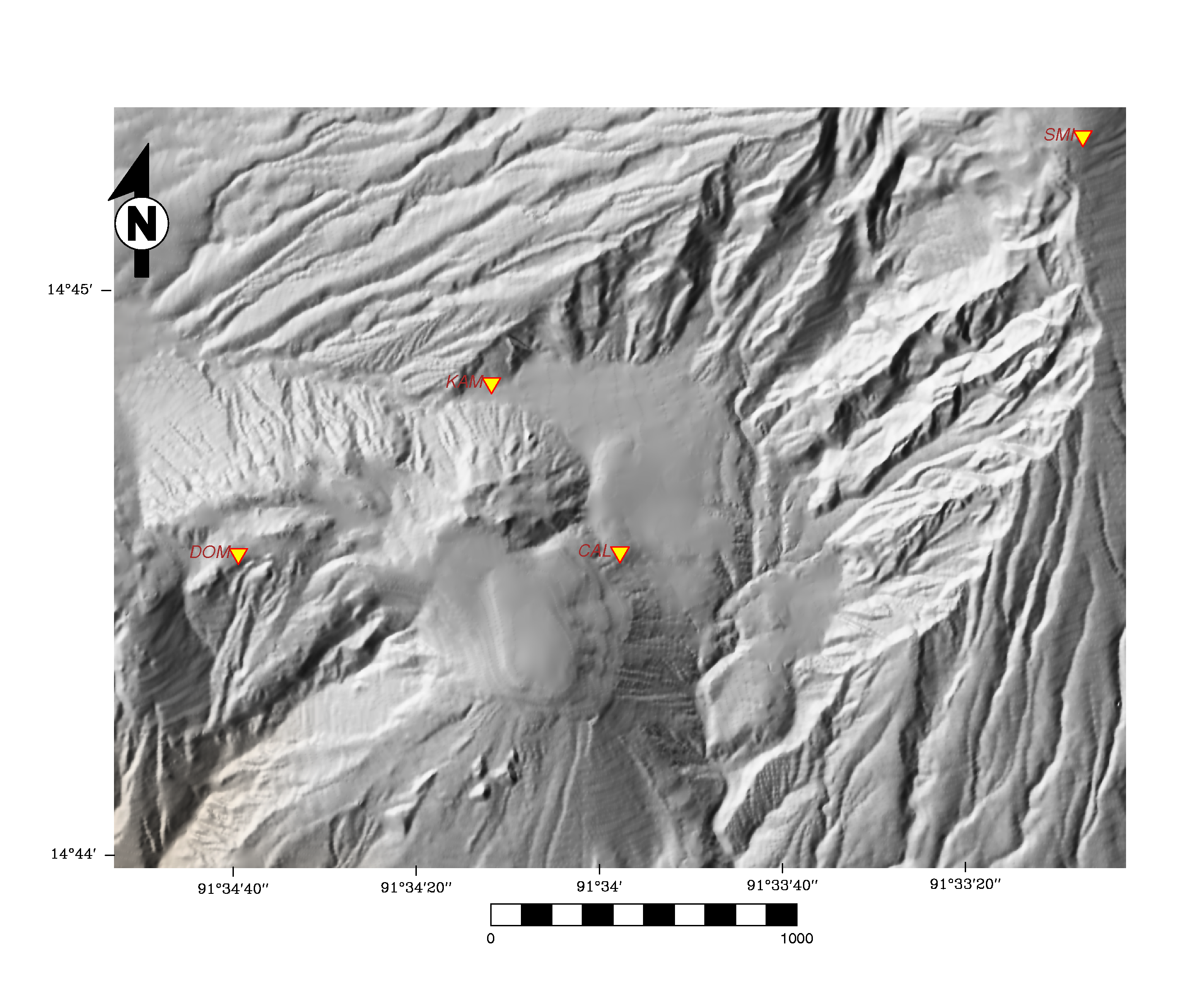 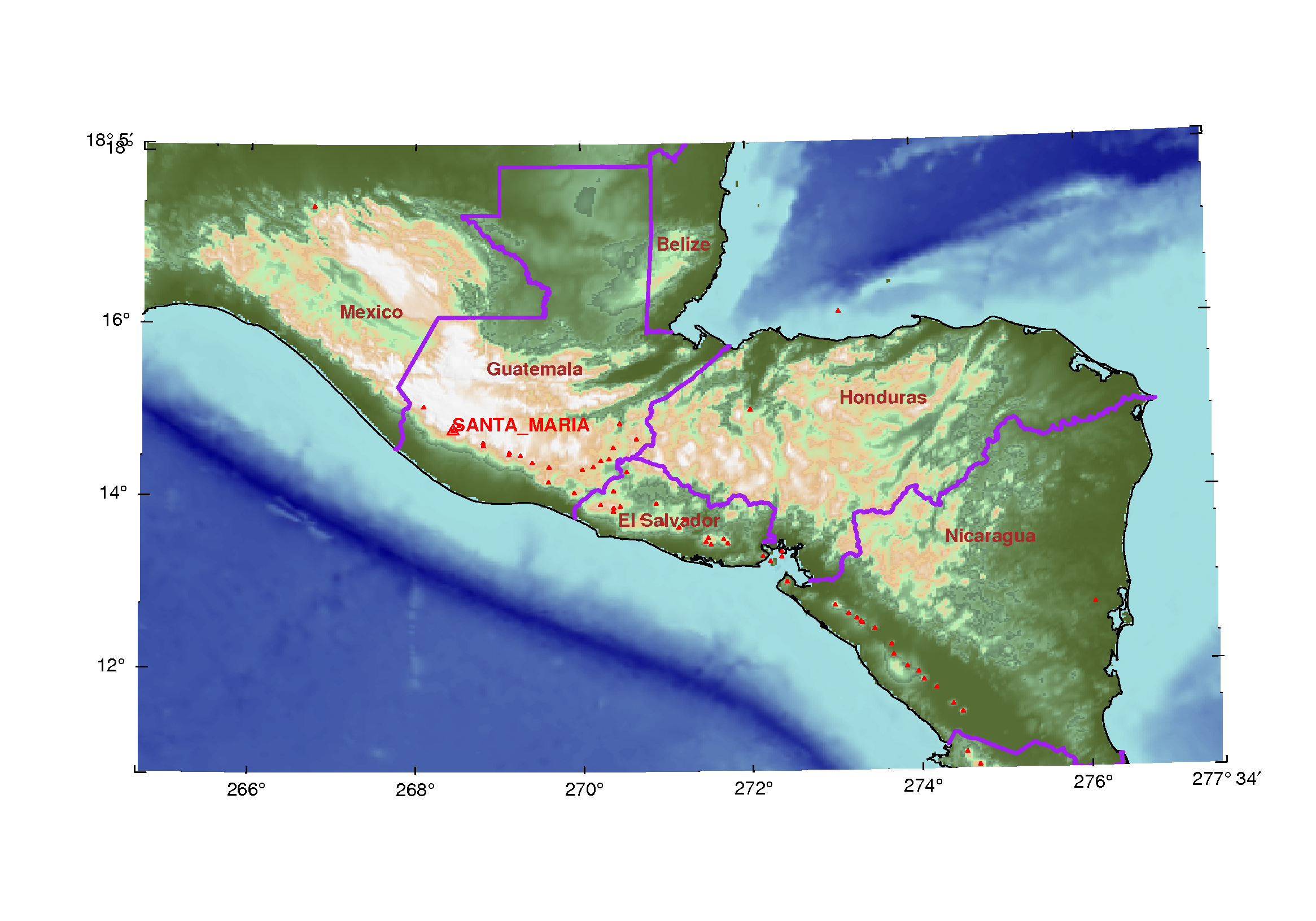 Download from CRAN Website
ProfessR
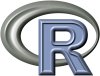 Set Grade Curve & assign Letter Grades
Exam Maker Create multiple choice exams
 randomly shuffled, different versions
Read ScanTron
Make Scantron Key
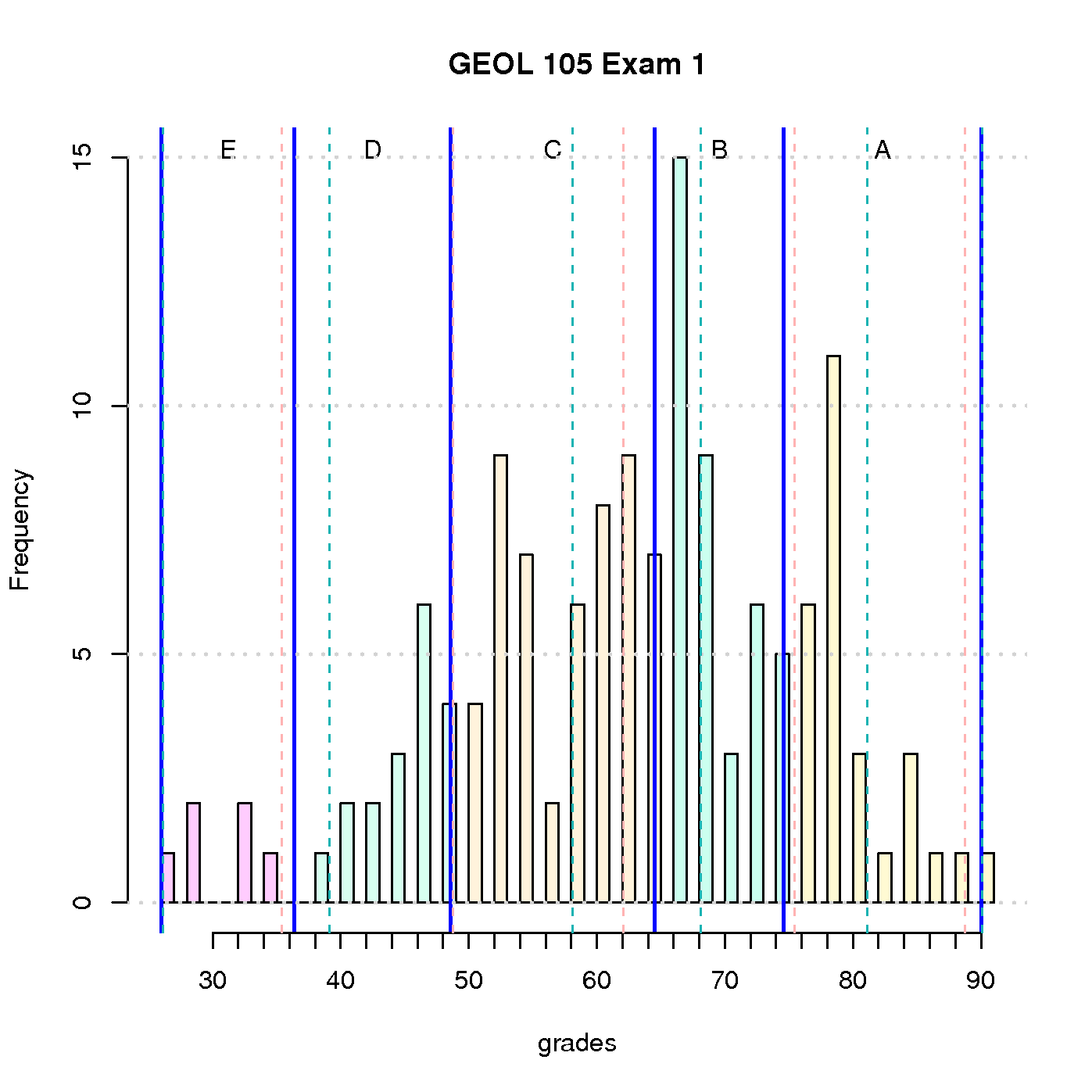 Download from CRAN Website
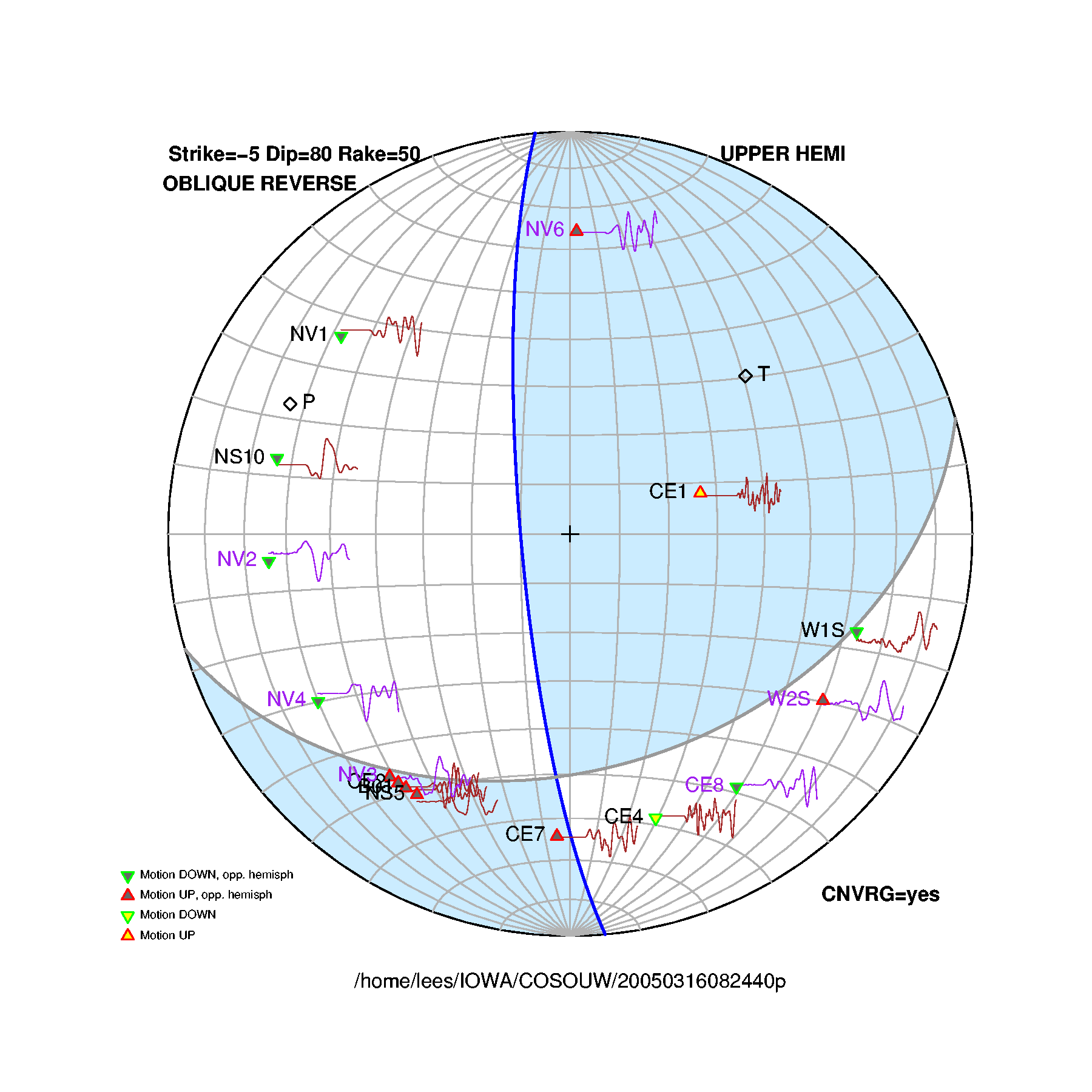 RFOC
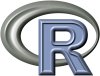 Graphics for Spherical Distributions
Earthquake Focal Mechanisms
Graphics for statistics on a sphere
geographical/geological maps
earthquake focal mechanisms
geological fault data
radiation patterns
crystalogaphy
ternary plots
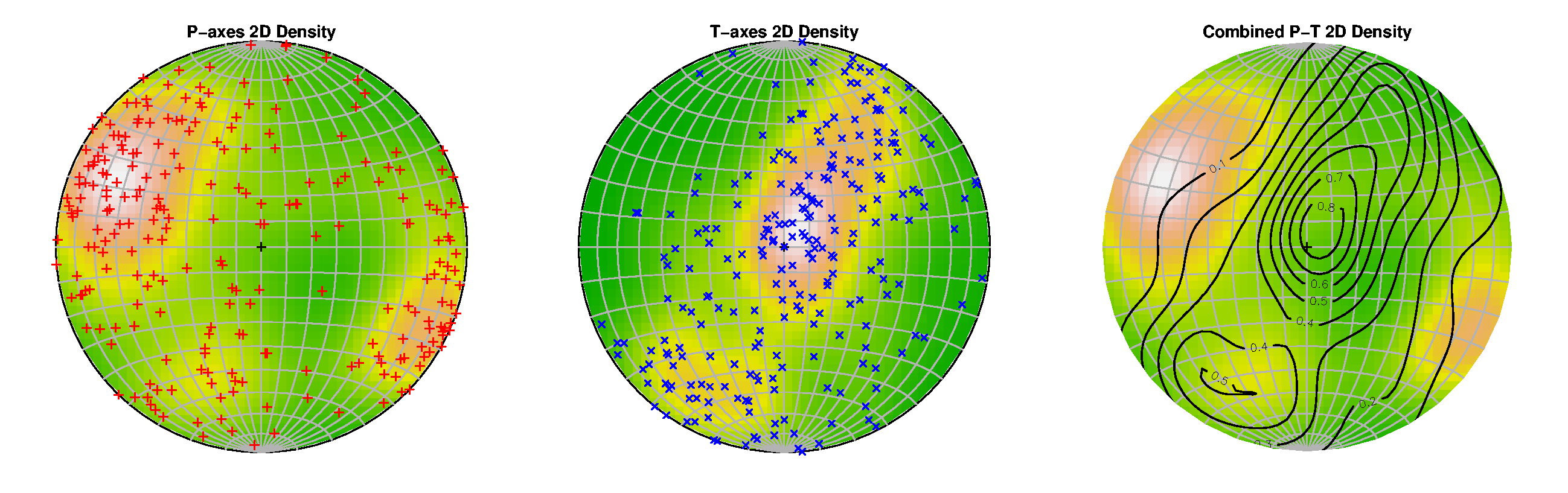 Download from CRAN Website
RTOMO
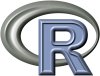 Visualization for seismic tomography
2D tomographic inversion
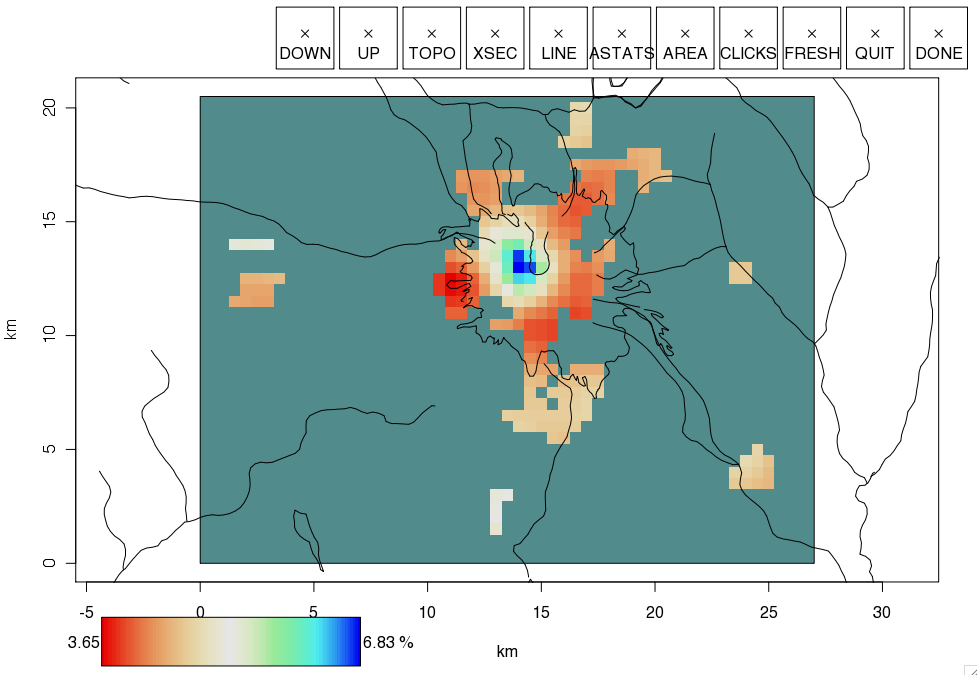 Download from CRAN Website
zoeppritz
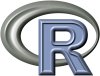 Zoeppritz Equations
Calculate and plot scattering matrix coefficients for plane waves at interface
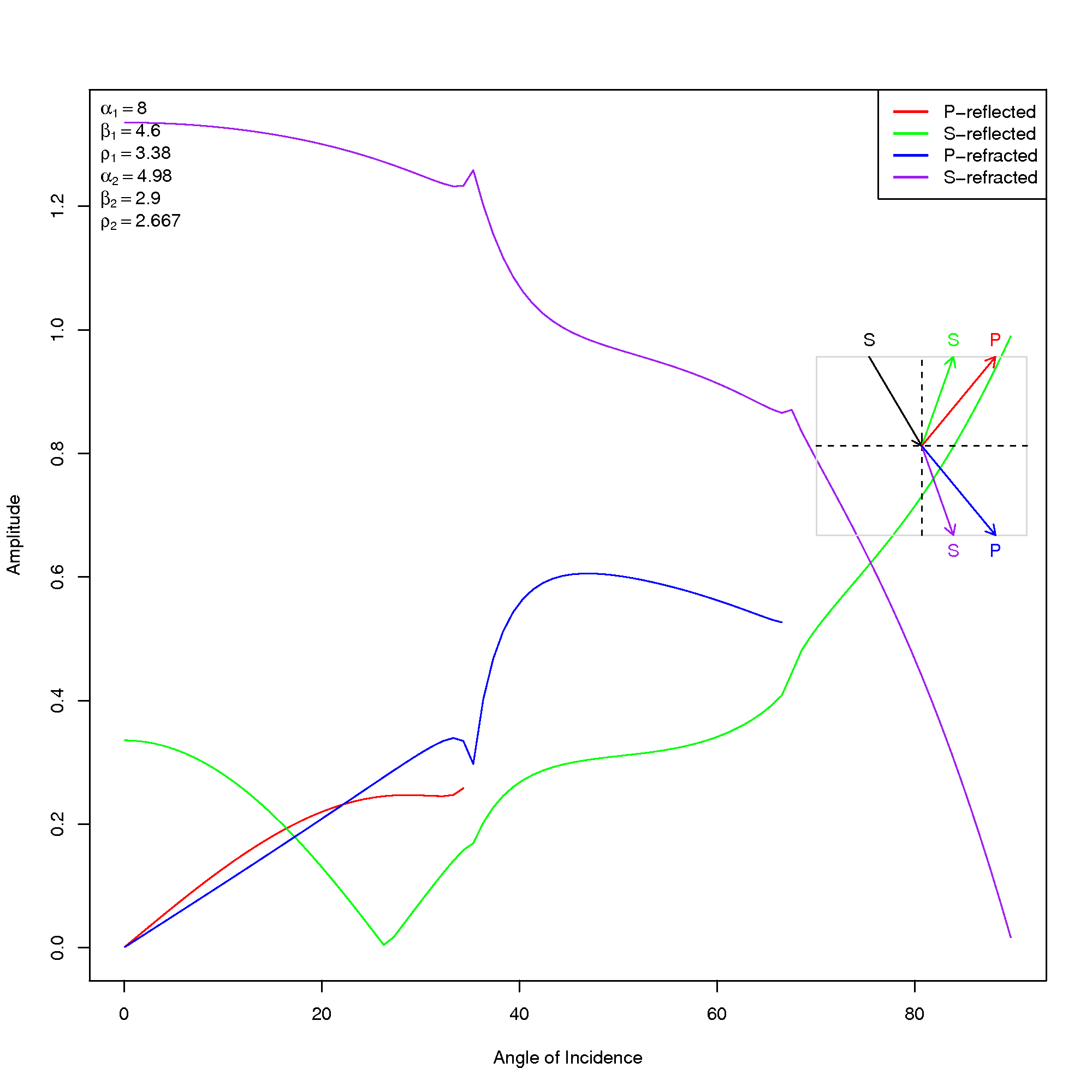 Download from CRAN Website
RPMG
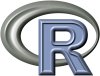 Really Poor Man’s GUI
Define Buttons
Simple – uses only R commands
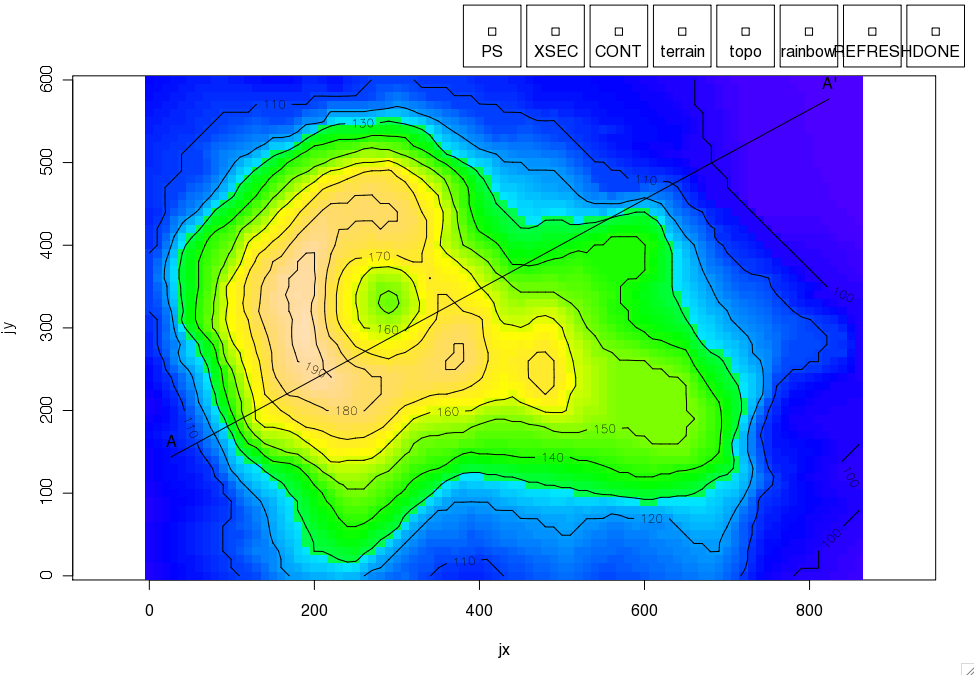 Download from CRAN Website
ClamR
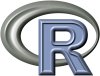 Analysis of Climate Proxy Data
Sinusoidal Smoothing
JackKnife Error Estimation
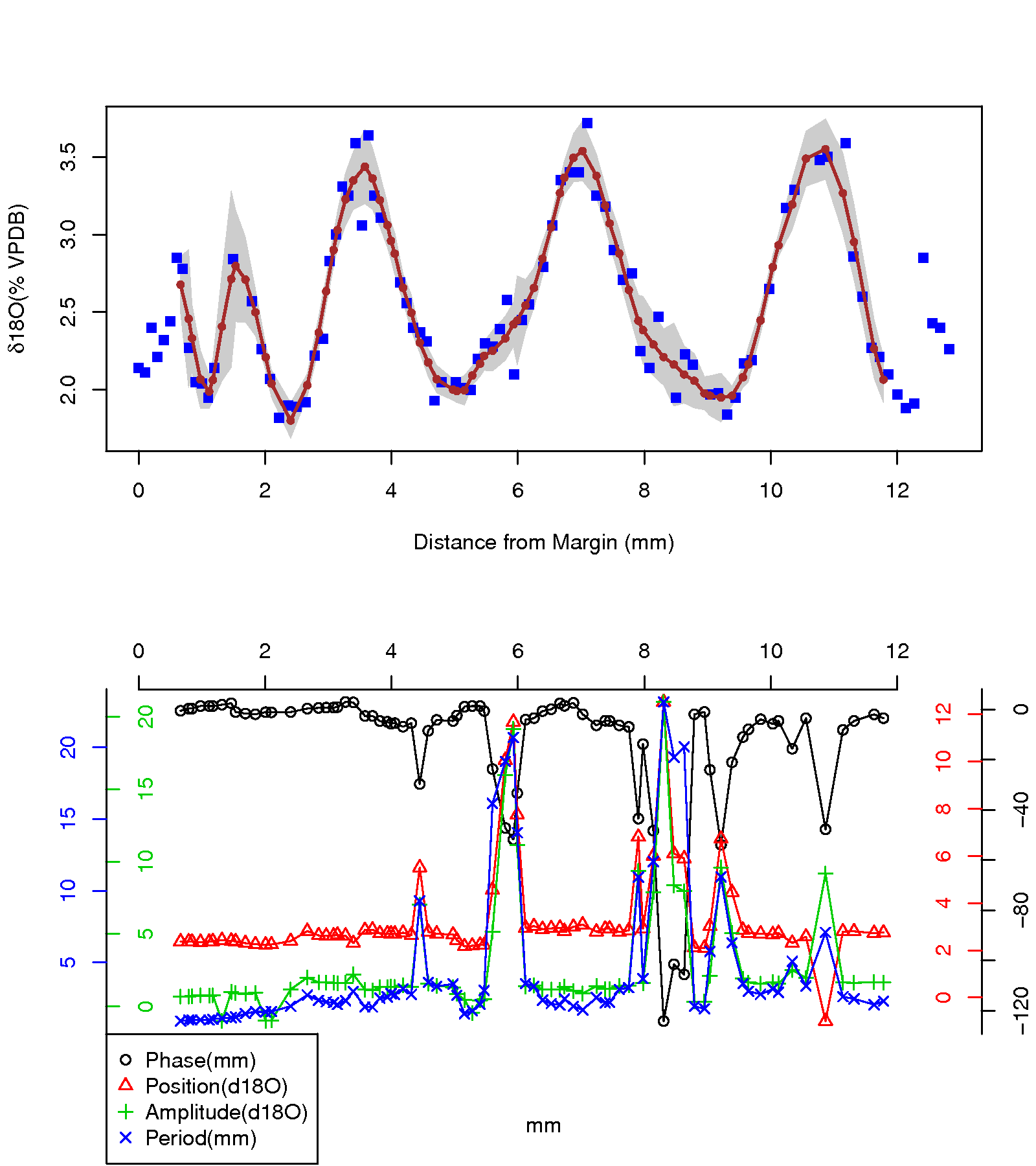 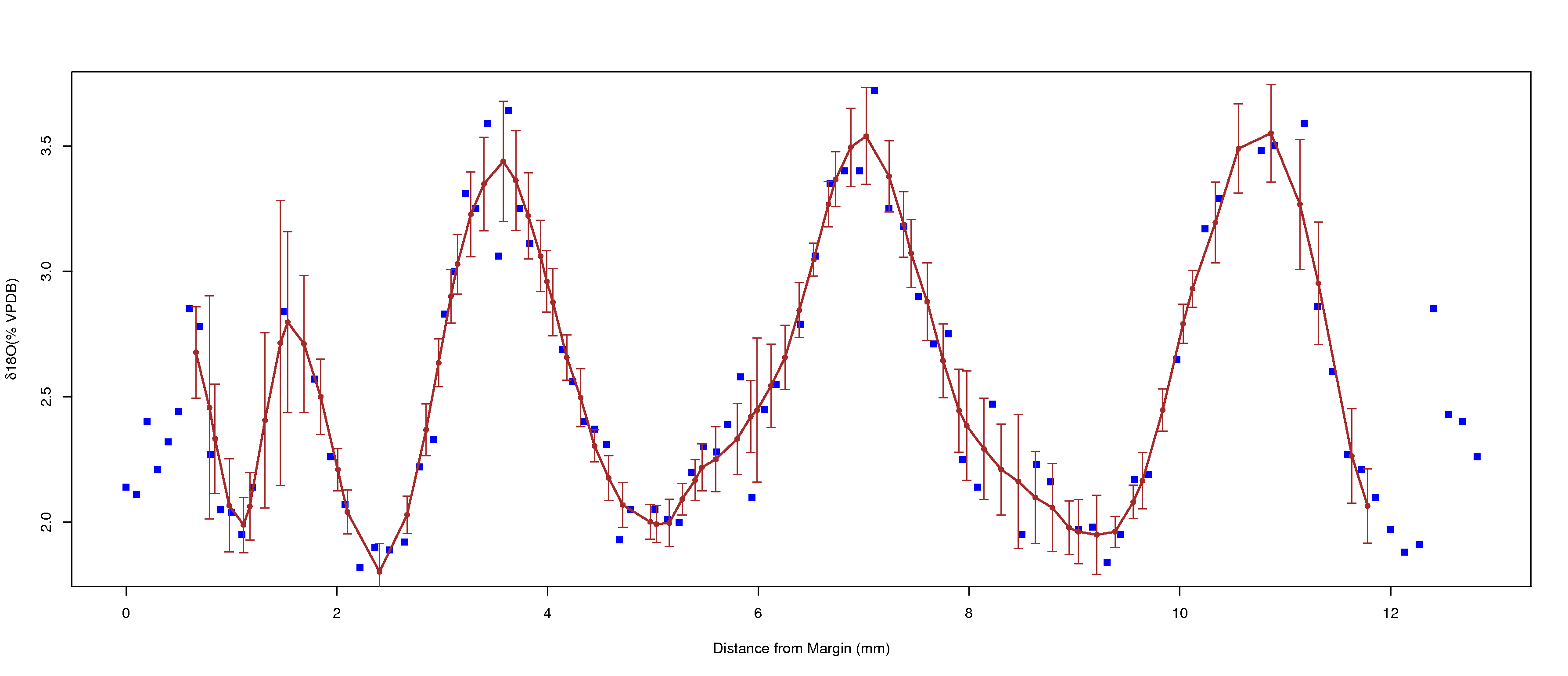 Download from CRAN Website